GIスライドデッキ2016以下の会議で発表された非結腸直腸癌に関する特定の抄録：
ESDOからの書簡
親愛なる会員の皆様
今回、このESDOスライドセットをご紹介できることを大変光栄に思います。このスライドセットは、2016年に開催された主要学会で発表された、消化器癌に関する重要な所見を強調・要約することを企図したものです。このスライドセットは、特に2016年欧州臨床腫瘍学会議に焦点を合わせたものとなっており、英語、フランス語および日本語でご利用いただけます。
腫瘍学における臨床研究の分野は、絶えず変化し続ける、厳しい環境下にあります。そうした環境下において、我々は皆、科学者、臨床医および教育者としての役割において、知識の深化を促進し、さらなる進歩の契機をもたらしてくれる、科学的なデータや研究所見の入手の機会を貴重なものであると考えています。消化器癌の領域における最新情報に関する今回のレビューが、皆さまの臨床診療にとって有益なものとなることを期待しています。本件につきましてご意見・ご感想などございましたら、是非お聞かせ下さい。お問い合わせはinfo@esdo.euまでお送りください。
最後に、このような活動の実現に際し、資金、運営管理および物流管理の面においてご支援いただいたLilly Oncology社様に心より御礼申し上げます。
敬具 
Eric Van CutsemWolff SchmiegelPhillippe RougierThomas Seufferlein
（ESDO運営委員会）
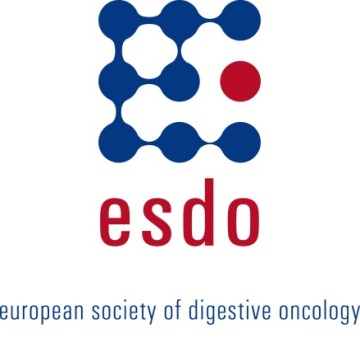 ESDO腫瘍内科研究スライドデッキ編集者（2016年）
結腸直腸癌
Eric Van Cutsem教授	ベルギー、ルーバン、ガストフイスベルグ大学病院、	消化器腫瘍科
Wolff Schmiegel教授 	ドイツ、ボーフム、フール大学、医学部
Thomas Gruenberger教授	オーストリア、ウィーン、ルドルフ財団クリニック、外科I
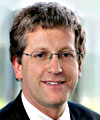 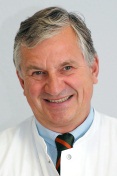 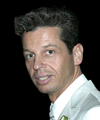 膵癌および肝胆道系腫瘍
Jean-Luc Van Laetham教授	ベルギー、ブリュッセル、エラスムス大学病院、
	消化器病学-消化管癌科
Thomas Seufferlein教授	ドイツ、ウルム、ウルム大学、内科 I
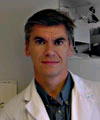 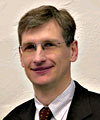 胃食道・神経内分泌腫瘍 
Philippe Rougier教授	フランス、パリ、ジョルジュ・ポンピドー欧州病院、	消化器腫瘍科
Côme Lepage教授	フランス、ディジョン、大学病院および国立衛生医学研究所
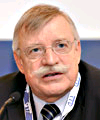 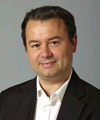 バイオマーカー
Eric Van Cutsem教授	ベルギー、ルーバン、ガストフイスベルグ大学病院、	消化器腫瘍科
Thomas Seufferlein教授	ドイツ、ウルム、ウルム大学、内科 I
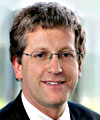 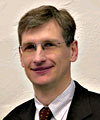 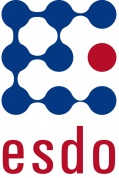 用語集
1L	第一選択
2L	第二選択
5FU	5-フルオロウラシル
AE	有害事象
AMP	増幅
ATM	毛細血管拡張性運動失調症変異
BCLC	バルセロナ臨床肝癌
BSA	体表面積
CA19-9	糖鎖抗原19-9
(NCI)-CTCAE	(米国国立癌研究所)-有害事象	共通用語規準
CI	信頼区間
CIN	染色体不安定性
CIS	シスプラチン
CR	完全奏効
CRT	化学放射線療法
CT	化学療法
DCF	ドセタキセル、シスプラチン、5FU
DCR	病勢コントロール率
DMFS	無遠隔転移生存
Doc	ドセタキセル
EAC	食道腺癌
EBV	エプスタイン・バーウイルス
EMR	早期代謝的奏効例
ESCC	食道扁平上皮癌
ECOG	米国東海岸癌臨床試験グループ
ECX	エピルビシン、シスプラチン、カペシタビン
EGFR	内皮増殖因子受容体
EOX	エピルビシン、オキサリプラチン、カペシタビン
EQ-5D	EuroQol 5 dimension質問票
FACT(-Hep)	癌治療の機能評価	（肝胆道）
FAS	最大の解析対象集団
FISH	蛍光in situハイブリダイゼーション
GC	胃癌
GEJ	胃食道接合部
HCC	肝細胞癌
HER2	 ヒト上皮成長因子受容体2
HR	ハザード比
IGBC	潜在性胆嚢癌
IHC	免疫組織化学

IRR	根治的即時再切除
iv	静脈内
KPS	Karnofsky一般状態評価スケール
LAPC	局所進行膵癌
LAR	長時間作用型徐放性製剤
LNR	リンパ節転移比率
LV	ロイコボリン
MSI	マイクロサテライト不安定性
MST	生存期間中央値
MUT	変異体
NE	評価不能
NET	神経内分泌腫瘍
NGS	次世代型シーケンス
NMR	非代謝的奏効例
OGJ	食道胃接合部
OR	オッズ比
ORR	客観的奏効率
(m)OS	全生存期間（中央値）
PARP	ポリADPリボースポリメラーゼ
PCI	腹膜播種係数
PD	病勢進行
PET	陽電子放出断層撮影
(m)PFS	無増悪生存期間（中央値）
PR	部分奏効
PS	一般状態
(HR)QoL	（健康関連）生活の質
R	無作為化
RECIST	固形癌の治療効果判定のためのガイドイラン
RR	奏効率
RT	放射線療法
RTK	受容体チロシンキナーゼ
SAE	重篤な有害事象
SD	病勢安定
SSA	ソマトスタチンアナログ
TCGA	がんゲノムアトラス
TEAE	試験治療下発現有害事象
TKI	チロシンキナーゼ阻害剤
TTP	無増悪期間
VAS	ビジュアル・アナログ・スケール
WBC	白血球
WRT	楔状切除率
目次
胃・食道癌	6
術前療法	7
周術期療法	13
第一選択治療	19
第二選択治療	33
膵・小腸・肝胆道癌 	43
膵癌	44
胆嚢癌	50
肝細胞癌	56
神経内分泌腫瘍	62
注：特定のセクションにジャンプするには、番号を右クリックし、「ハイパーリンクを開く」を選択してください
胃・食道癌
胃・食道癌
術前療法
610O: AGITG試験 – 切除可能な食道腺癌患者を対象に、シスプラチン・フルオロウラシル治療に対する早期の不十分奏効に基づき、シスプラチン・フルオロウラシル・ドセタキセルによる術前療法を放射線療法の併用／非併用下で実施して比較検討する第II相無作為化試験 – Barbour et al
研究の目的 
初回サイクル後に早期の代謝的奏効を示さなかった患者において、修正ネオアジュバント療法が組織学的奏効を改善するかどうかを検討すること
シスプラチン + 5FU併用療法の2サイクル目後に手術施行 (n=45)
早期代謝的奏効例 (EMR)* (n=45)
PD
主要な患者選択基準
切除可能EAC 
(n=124)
D15にPETスキャン
シスプラチン + 5FU + ドセタキセル (DCF)を2サイクル 
(n=31)
11例は無作為化されず
PD
非代謝的奏効例 (NMR)* (n=77)
R
1:1
66例を無作為化
シスプラチン + 5FU + ドセタキセル + 放射線療法 45 Gy (DCF + RT) (n=35)
PD
層化因子 
病変部位
治験実施施設
主要エンドポイント
組織学的奏効 (残存腫瘍が10%未満)
副次的エンドポイント
PET奏効、毒性、腫瘍のダウンステージ、OS、DFS、QoL、トランスレーショナル・サブスタディ
*ベースライン時および治療後（D15にシスプラチンおよび5FUを1サイクル施行後）のPETスキャンに基づき、SUVmaxが35%以上減少した場合にはEMRとして、またその他の場合にはNMRとして分類した。
Barbour A et al. Ann Oncol 2016; 27 (suppl 6): abstr 610O
610O: AGITG試験 – 切除可能な食道腺癌患者を対象に、シスプラチン・フルオロウラシル治療に対する早期の不十分奏効に基づき、シスプラチン・フルオロウラシル・ドセタキセルによる術前療法を放射線療法の併用／非併用下で実施して比較検討する第II相無作為化試験 – Barbour et al
主な結果 
全投与群において原発腫瘍縮小効果を認めた
*D15にPETを施行しなかった2例は除外（両例とも組織学的奏効を認めず）、†組織学的非奏効例として分類された手術非施行例。
Barbour A et al. Ann Oncol 2016; 27 (suppl 6): abstr 610O
610O: AGITG試験 – 切除可能な食道腺癌患者を対象に、シスプラチン・フルオロウラシル治療に対する早期の不十分奏効に基づき、シスプラチン・フルオロウラシル・ドセタキセルによる術前療法を放射線療法の併用／非併用下で実施して比較検討する第II相無作為化試験 – Barbour et al
主な結果（続き）
*表には、無作為化されなかったNMR11例およびD15のPET非施行2例は含まれない。
Barbour A et al. Ann Oncol 2016; 27 (suppl 6): abstr 610O
610O: AGITG試験 – 切除可能な食道腺癌患者を対象に、シスプラチン・フルオロウラシル治療に対する早期の不十分奏効に基づき、シスプラチン・フルオロウラシル・ドセタキセルによる術前療法を放射線療法の併用／非併用下で実施して比較検討する第II相無作為化試験 – Barbour et al
主な結果（続き）
化学療法用量変更
なし
減量
ドセタキセル: DCF
DCF + RT
シスプラチン: 無作為化されず
DCF
DCF + RT
FU: 無作為化されず
DCF
DCF + RT
0
10
20
30
40
50
60
70
80
90
100
サイクル (%)
化学療法施行遅延
ドセタキセル: DCF
DCF + RT
シスプラチン: 無作為化されず
DCF
DCF + RT
FU: 無作為化されず
DCF
DCF + RT
なし
遅延
省略
サイクル (%)
グレード3/4のAEは以下の通り：
シスプラチン + 5FU群の19/58例（33%）、シスプラチン + 5FU群の13/45 EMR例（29%）
シスプラチン + 5FU + ドセタキセル群の14/31例（45%）、シスプラチン + 5FU + ドセタキセル + RT併用群25/35例（71%）
0
10
20
30
40
50
60
70
80
90
100
Barbour A et al. Ann Oncol 2016; 27 (suppl 6): abstr 610O
610O: AGITG試験 – 切除可能な食道腺癌患者を対象に、シスプラチン・フルオロウラシル治療に対する早期の不十分奏効に基づき、シスプラチン・フルオロウラシル・ドセタキセルによる術前療法を放射線療法の併用／非併用下で実施して比較検討する第II相無作為化試験 – Barbour et al
主な結果（続き）
食道切除術例は以下の通り: 
EMR 45例（100%）
シスプラチン + 5FU + ドセタキセル群…28/31例（90%）
シスプラチン + 5FU + ドセタキセル + RT併用群…33/35例（94%）（2例で進行）
R0切除（断端1 mm超）達成例は以下の通り: 
EMR 31/45例（69%）
シスプラチン + 5FU + ドセタキセル群…18/28例（64%）
シスプラチン + 5FU + ドセタキセル + RT併用群…31/33例（94%）
結論 
シスプラチン・5FUの併用にドセタキセルを併用投与した時には、特にシスプラチン・5FU・ドセタキセルに放射線療法を併用した場合に、NMRにおける組織学的奏効率が上昇した
従って、生存に対するこれら治療の影響を今後検討する必要はあるものの、個々のPETでの奏効の確認に基づく集学的治療の計画はEAC患者に対して安全かつ実行可能であることが、本試験の結果から示唆される
Barbour A et al. Ann Oncol 2016; 27 (suppl 6): abstr 610O
胃・食道癌
周術期療法
LBA26: 手術可能なHER-2陽性の胃／食道胃接合部（OGJ）／食道下部腺癌に対するエピルビシン・シスプラチン・カペシタビン（ECX）による周術期治療をラパチニブの併用／非併用下で比較検討する第II相無作為化試験: UK MRC ST03ラパチニブ実行可能性試験（ISRCTN 46020948）の結果 – Smyth et al
研究の目的 
周術期のECX療法にTKIのラパチニブを併用投与した時の安全性と実行可能性を評価すること
ECX 3サイクル
手術
ECX3サイクル
主要な患者選択基準
HER2陽性で手術可能な胃/OGJ/食道下部腺癌
(n=44)
6～10週間の休薬
5～6週間の休薬
R
1:1
ECX + ラパチニブ
手術
ECX・ラパチニブ併用療法を3サイクル施行後、ラパチニブ単独投与6回
主要エンドポイント
推奨投与レジメンの決定(グレード3/4下痢の発生が20%未満)
ECX: エピルビシン 50 mg/m2 iv D1、シスプラチン 60 mg/m2 iv D1、カペシタビン 1250 mg/m2 po 1日1回
ECX + L: エピルビシン 50 mg/m2 iv D1、シスプラチン 60 mg/m2 iv D1、カペシタビン 1000 mg/m2 に減量して1日1回、ラパチニブ 1250 mg 1日1回。ラパチニブによる維持療法(1500 mg po 1日1回)。
Smyth E et al. Ann Oncol 2016; 27 (suppl 6): abstr LBA26
LBA26: 手術可能なHER-2陽性の胃／食道胃接合部（OGJ）／食道下部腺癌に対するエピルビシン・シスプラチン・カペシタビン（ECX）による周術期治療をラパチニブの併用／非併用下で比較検討する第II相無作為化試験: UK MRC ST03ラパチニブ実行可能性試験（ISRCTN 46020948）の結果 – Smyth et al
主な結果
術前化学療法および手術
*手術非施行の理由: 病勢進行(4例…ECX群2例、ECX + L群2例)、手術不能であることが判明(3例; ECX群3例)、患者の健康状態が不適切(1例; ECX + L群1例)。
Smyth E et al. Ann Oncol 2016; 27 (suppl 6): abstr LBA26
LBA26: 手術可能なHER-2陽性の胃／食道胃接合部（OGJ）／食道下部腺癌に対するエピルビシン・シスプラチン・カペシタビン（ECX）による周術期治療をラパチニブの併用／非併用下で比較検討する第II相無作為化試験: UK MRC ST03ラパチニブ実行可能性試験（ISRCTN 46020948）の結果 – Smyth et al
主な結果（続き）
化学療法中に発生したグレード3以上のAE
*ECX + L群の20例が化学療法を開始した。うち1例がDay 1に中止し、毒性情報は報告されなかったために含んでいない。
Smyth E et al. Ann Oncol 2016; 27 (suppl 6): abstr LBA26
LBA26: 手術可能なHER-2陽性の胃／食道胃接合部（OGJ）／食道下部腺癌に対するエピルビシン・シスプラチン・カペシタビン（ECX）による周術期治療をラパチニブの併用／非併用下で比較検討する第II相無作為化試験: UK MRC ST03ラパチニブ実行可能性試験（ISRCTN 46020948）の結果 – Smyth et al
主な結果（続き）
術後合併症
Smyth E et al. Ann Oncol 2016; 27 (suppl 6): abstr LBA26
LBA26: 手術可能なHER-2陽性の胃／食道胃接合部（OGJ）／食道下部腺癌に対するエピルビシン・シスプラチン・カペシタビン（ECX）による周術期治療をラパチニブの併用／非併用下で比較検討する第II相無作為化試験: UK MRC ST03ラパチニブ実行可能性試験（ISRCTN 46020948）の結果 – Smyth et al
結論
カペシタビンを減量したECXによる周術期化学療法へのラパチニブの併用投与は実行可能である
下痢および好中球減少症の発現増加が示唆されたものの、手術管理に支障を来すものではないと思われた
Smyth E et al. Ann Oncol 2016; 27 (suppl 6): abstr LBA26
胃・食道癌
第一選択治療
616PD: 腹膜転移を有する胃癌患者を対象に、パクリタキセル腹腔内投与＋S-1／パクリタキセル療法と、S-1／シスプラチン療法を比較評価する第III相試験: PHOENIX-GC試験 – Fujiwara et al
研究の目的
病理学的に確認された胃腺癌を有する患者において、パクリタキセルの腹腔内投与とS-1／パクリタキセルの併用と標準全身化学療法の有効性を比較評価すること
パクリタキセル20 mg/m2腹腔内投与 + S-1/パクリタキセル* (n=122)
主要な患者選択基準
病理学的所見により確定診断されたGC
腹膜転移（遠隔転移なし）
CT施行歴なし、または2ヶ月未満 
ECOGのPSスコアが0～1 
胃切除歴なし
腹水の頻発なし
(n=183)
PD
層別化
治験実施施設
CT施行歴（あり/なし）
腹膜病変の範囲（P1/P2～3）
R
2:1
S-1/シスプラチン†
(n=61)
PD
主要エンドポイント
OS
副次的エンドポイント
ORR
安全性
*パクリタキセル50 mg/m2 iv D1+8 + S-1 80 mg/m2/日 D1～14, q3w、†シスプラチン60 mg/m2 iv D8 + S-1 80 mg/m2/日 D1～21, q5w。
Fujiwara Y et al. Ann Oncol 2016; 27 (suppl 6): abstr 616PD
616PD: 腹膜転移を有する胃癌患者を対象に、パクリタキセル腹腔内投与＋S-1／パクリタキセル療法と、S-1／シスプラチン療法を比較評価する第III相試験: PHOENIX-GC試験 – Fujiwara et al
主な結果
OS: 主要解析 (FAS解析対象集団)
1
パクリタキセル腹腔内投与 + S-1/パクリタキセル
S-1/シスプラチン
0.5
生存率
HR† 0.72 (95% CI 0.49, 1.04); p=0.081
0
48
0
12
24
36
ベースラインからの経過時間(ヶ月)
*層別化ログランク検定、†コックス回帰分析。
Fujiwara Y et al. Ann Oncol 2016; 27 (suppl 6): abstr 616PD
616PD: 腹膜転移を有する胃癌患者を対象に、パクリタキセル腹腔内投与＋S-1／パクリタキセル療法と、S-1／シスプラチン療法を比較評価する第III相試験: PHOENIX-GC試験 – Fujiwara et al
主な結果（続き）
腹水量別OS (感度分析)
パクリタキセル腹腔内投与+ S-1/パクリタキセル 25.4ヶ月
S-1/シスプラチン 19.7ヶ月
HR 0.62
パクリタキセル腹腔内投与 + S-1/パクリタキセル 13.0ヶ月
S-1/シスプラチン 6.8ヶ月
HR 0.38
パクリタキセル腹腔内投与 + S-1/パクリタキセル 16.1ヶ月
S-1/シスプラチン 10.3ヶ月
HR 0.44
1
1
1
少量(骨盤腔内)
中等量(骨盤腔を超える)
腹水なし
0.5
0.5
0.5
生存率
生存率
生存率
0
0
0
48
48
48
0
0
0
12
12
12
24
24
24
36
36
36
ベースラインからの経過時間(ヶ月)
ベースラインからの経過時間(ヶ月)
ベースラインからの経過時間(ヶ月)
*FAS解析対象集団: HR 0.59 (95% CI 0.39, 0.87); p=0.0079
*PPS解析対象集団: HR 0.48 (95% CI 0.32, 0.73); p=0.0008
*コックス回帰分析。
Fujiwara Y et al. Ann Oncol 2016; 27 (suppl 6): abstr 616PD
616PD: 腹膜転移を有する胃癌患者を対象に、パクリタキセル腹腔内投与＋S-1／パクリタキセル療法と、S-1／シスプラチン療法を比較評価する第III相試験: PHOENIX-GC試験 – Fujiwara et al
主な結果（続き）
腹腔鏡検査によって分類された患者におけるPCI値別OS (n=133)
S-1/シスプラチン 
(n=34)
パクリタキセル腹腔内投与 + S-1/パクリタキセル、S-1/シスプラチン 
(n=99)
1
1
1～9
10～19
20～29
30～39
1～9
10～19
20～29
0.5
0.5
生存率
生存率
0
0
0
0
12
12
24
24
36
36
48
48
ベースラインからの経過時間(ヶ月)
ベースラインからの経過時間(ヶ月)
Fujiwara Y et al. Ann Oncol 2016; 27 (suppl 6): abstr 616PD
616PD: 腹膜転移を有する胃癌患者を対象に、パクリタキセル腹腔内投与＋S-1／パクリタキセル療法と、S-1／シスプラチン療法を比較評価する第III相試験: PHOENIX-GC試験 – Fujiwara et al
主な結果（続き）
結論 
主要解析では、腹膜転移を有する胃癌患者においてパクリタキセルの腹腔内投与とS-1／パクリタキセルを併用した時には、S-1／シスプラチンの単独と比較して、統計学的に有意な優越性を示さなかった
しかしながら、腹水の不均衡について感度分析した時には、腹膜転移を有する胃癌例において、パクリタキセルの腹腔内投与とS-1／パクリタキセルの併用による臨床的有効性が示唆された
Fujiwara Y et al. Ann Oncol 2016; 27 (suppl 6): abstr 616PD
612O: 胃食道（EG）腺癌の臨床次世代シーケンシング（NGS）による、HER2阻害、5FU／プラチナ製剤による第一選択治療およびPD1／CTLA4遮断に対する反応の特徴的な分子署名の特定 – Janjigian et al
目的
CIN腫瘍におけるRTK変異、ならびにEBVおよびMSI腫瘍における免疫療法を含む、TCGAよって特定された、胃食道腺癌のサブタイプに特有の潜在的治療標的を検討すること

方法
ステージIVの胃食道腺癌患者（n=319）について、臨床転帰と相関性のある結果とともに、体細胞変異（MUT）、欠失、増幅（AMP）が検出可能なNGS解析（MSK-IMPACT）を用いて解析した
Janjigian YY et al. Ann Oncol 2016; 27 (suppl 6): abstr 612O
612O: 胃食道（EG）腺癌の臨床次世代シーケンシング（NGS）による、HER2阻害、5FU／プラチナ製剤による第一選択治療およびPD1／CTLA4遮断に対する反応の特徴的な分子署名の特定 – Janjigian et al
主な結果
標本の特性
a海外の報告でIHC/FISHによるHER2陽性11例、IHC/FISHおよびIMPACTによるMSKでの状態確認用のベースライン標本なし
bトラスツズマブ投与後の標本4つをIHC/FISH/IMPACTにより検討し、追加の標本8つはIHC/FISHのみを用いて検討した(IMPACTはトラスツズマブ投与後標本に利用できず)
Janjigian YY et al. Ann Oncol 2016; 27 (suppl 6): abstr 612O
612O: 胃食道（EG）腺癌の臨床次世代シーケンシング（NGS）による、HER2阻害、5FU／プラチナ製剤による第一選択治療およびPD1／CTLA4遮断に対する反応の特徴的な分子署名の特定 – Janjigian et al
主な結果（続き）
HER2陽性食道胃癌におけるトラスツズマブ抵抗性によるHER2減少およびRTK/RAS/PI3K活性の増加
IGF1R
ERBB2
ERBB4
MET
PTEN
SMAD4
PIK3CA
EGFR
KRAS
1%
14%
7%
8%
8%
8%
27%
12%
14%
10%
100%
76%
5%
12%
2%
8%
3%
12%
活性化
阻害
変異を認める割合(%)
不活性化
活性化
MTOR
遺伝子
0%
4%
投与前
投与後
細胞成長・増殖
細胞成長・増殖
Janjigian YY et al. Ann Oncol 2016; 27 (suppl 6): abstr 612O
612O: 胃食道（EG）腺癌の臨床次世代シーケンシング（NGS）による、HER2阻害、5FU／プラチナ製剤による第一選択治療およびPD1／CTLA4遮断に対する反応の特徴的な分子署名の特定 – Janjigian et al
主な結果（続き）
投与前 (n=88)
投与後 (n=49)
HER2
100%
78%
EGFR
7%
12%
ERBB4
5%
12%
IGF1R
3%
12%
MET
2%
8%
KRAS
8%
14%
PIK3CA
8%
10%
MTOR
0%
4%
PTEN
1%
8%
SMAD4
14%
27%
遺伝子変異
増幅
ミスセンス変異
大幅な欠失
インフレーム変異
短縮型変異
Janjigian YY et al. Ann Oncol 2016; 27 (suppl 6): abstr 612O
612O: 胃食道（EG）腺癌の臨床次世代シーケンシング（NGS）による、HER2阻害、5FU／プラチナ製剤による第一選択治療およびPD1／CTLA4遮断に対する反応の特徴的な分子署名の特定 – Janjigian et al
結論
これらの結果から、トラスツズマブに対する耐性獲得患者はHER2の減少を示すこと、またRTK／RAS／PI3K経路における二次変異を有する可能性があることが示唆される
SMAD4、KRAS、EGFRなど、よくみられる変異が特定された
これらのデータは、2L治療としてのTDM1およびラパチニブに対する無効率と一致していた
再生検を実施して、2L治療として適切なHER2標的化治療を選択することが推奨される 
このようなBRCA1／2遺伝子のヘテロ接合性の喪失の存在は、食道胃癌の病因および治療反応性に影響を及ぼす可能性がある 
免疫療法を施行できるよう、MSIおよびEBV食道胃腺癌のサブセット（特異的サブセット）を特定することが重要である
Janjigian YY et al. Ann Oncol 2016; 27 (suppl 6): abstr 612O
614O: CLDN18.2陽性の進行胃腺癌および胃食道接合部（GEJ）腺癌患者における第一選択治療として、抗CLDN18.2抗体IMAB362の併用／非併用下でエピルビシン・オキサリプラチン・カペシタビン（EOX）併用療法を検討するFAST第II相国際共同多施設共同無作為化試験の最終結果 – Schuler et al
研究の目的 
進行／再発性の胃／GEJ癌患者において、免疫組織化学検査を用いてIMAB362の抗癌活性を仲介するClaudin18.2（CLDN18.2）の発現を評価すること
1L EOX* + IMAB362 800/600 mg/m2 q3w
(n=77)
主要な患者選択基準
CLDN18.2発現を認める患者 (40%以上の腫瘍細胞で2+以上)
ECOGのPSスコアが0～1 
トラスツズマブ治療に不適格
(n=161
PD
R
1:1
1L EOX
(n=84)
PD
探索的評価群：1L EOX + IMAB362 1000 mg/m2 q3w (n=85)
PD
主要エンドポイント
PFS
副次的エンドポイント
OS
Schuler M et al. Ann Oncol 2016; 27 (suppl 6): abstr 614O
*エピルビシン 50mg/m2、オキサリプラチン 130mg/m2 D1、カペシタビン 625mg/m2 bid、D1-21、q22d
614O: CLDN18.2陽性の進行胃腺癌および胃食道接合部（GEJ）腺癌患者における第一選択治療として、抗CLDN18.2抗体IMAB362の併用／非併用下でエピルビシン・オキサリプラチン・カペシタビン（EOX）併用療法を検討するFAST第II相国際共同多施設共同無作為化試験の最終結果 – Schuler et al
主な結果 

PFSおよびOS
IMAB362投与関連のAEとしては嘔吐、好中球減少症、貧血がよくみられ、そのほとんどがNCI-CTCAE分類でグレード1／2であった
IMAB362の投与による、グレード3／4のAEの有意な増加は認められなかった
Schuler M et al. Ann Oncol 2016; 27 (suppl 6): abstr 614O
614O: CLDN18.2陽性の進行胃腺癌および胃食道接合部（GEJ）腺癌患者における第一選択治療として、抗CLDN18.2抗体IMAB362の併用／非併用下でエピルビシン・オキサリプラチン・カペシタビン（EOX）併用療法を検討するFAST第II相国際共同多施設共同無作為化試験の最終結果 – Schuler et al
結論
IMAB362とEOXの併用療法は、進行／転移性胃食道腺癌患者に対する1L治療の選択肢として実行可能かつ忍容性も良好である 
IMAB362とEOXの併用療法を受けた患者において、本試験ではPFSおよびOSの有意な改善を認めた
本試験の結果は、IMAB362の開発を第III相へと進めるための強力な根拠となる
Schuler M et al. Ann Oncol 2016; 27 (suppl 6): abstr 614O
胃・食道癌
第二選択治療
LBA27: プラチナまたはタキサン製剤ベースの化学療法無効後の進行食道扁平上皮癌患者におけるイリノテカン・S-1併用投与とS-1単独投与を比較する第lll相無作為化非盲検試験 – Huang et al
研究の目的 
プラチナまたはタキサン製剤ベースの化学療法による1Lが無効となった進行ESCC患者において、イリノテカンとS-1の併用投与とS-1の単独投与の有効性と安全性を比較すること
イリノテカン 160 mg/m2 iv D1 q2w + 
S-1 (初期 OD 40–60 mg bid D1～10 q2w)
(n=53)
PD
層別化
年齢 (65歳以下、65歳超)
PS (0、1/2)
分化 (低、中～高)
転移 (局所進行、遠隔)
主要な患者選択基準
進行ESCC 
(n=102)
R
S-1単独投与(初期 OD 40–60 mg bid D1～14 q3w) 
(n=49)
PD
主要エンドポイント
PFS
副次的エンドポイント
RR、DCR、OS
Huang J et al. Ann Oncol 2016; 27 (suppl 6): abstr LBA27
LBA27: プラチナまたはタキサン製剤ベースの化学療法無効後の進行食道扁平上皮癌患者におけるイリノテカン・S-1併用投与とS-1単独投与を比較する第lll相無作為化非盲検試験 – Huang et al
主な結果
aフィッシャー検定、bカイ二乗検定。
Huang J et al. Ann Oncol 2016; 27 (suppl 6): abstr LBA27
LBA27: プラチナまたはタキサン製剤ベースの化学療法無効後の進行食道扁平上皮癌患者におけるイリノテカン・S-1併用投与とS-1単独投与を比較する第lll相無作為化非盲検試験 – Huang et al
主な結果（続き）
PFS
OS
1.0
1.0
イリノテカン + S-1
S-1単独
イリノテカン + S-1
S-1単独
0.8
0.8
0.6
0.6
PFS率
OS率
0.4
0.4
0.2
0.2
25
ベースラインからの経過時間(ヶ月)
ベースラインからの経過時間(ヶ月)
0.0
0.0
0
5
10
15
0
5
10
15
20
20
Huang J et al. Ann Oncol 2016; 27 (suppl 6): abstr LBA27
LBA27: プラチナまたはタキサン製剤ベースの化学療法無効後の進行食道扁平上皮癌患者におけるイリノテカン・S-1併用投与とS-1単独投与を比較する第lll相無作為化非盲検試験 – Huang et al
主な結果（続き）
RR
グレード3/4のAE
aカイ二乗検定。
Huang J et al. Ann Oncol 2016; 27 (suppl 6): abstr LBA27
LBA27: プラチナまたはタキサン製剤ベースの化学療法無効後の進行食道扁平上皮癌患者におけるイリノテカン・S-1併用投与とS-1単独投与を比較する第lll相無作為化非盲検試験 – Huang et al
結論 
S-1の単独投与と比較して、イリノテカンとS-1を併用した時には、PDまたは死亡リスクが44%減少しており、これは臨床的意義のあるPFS上の有益性を示すものと考えられる。
イリノテカンとS-1の併用投与は進行ESCC患者において実行可能で、忍容性も良好であった
イリノテカンとS-1の併用投与は、プラチナまたはタキサン製剤ベースの化学療法無効後の進行食道扁平上皮癌患者に適した治療選択肢である
Huang J et al. Ann Oncol 2016; 27 (suppl 6): abstr LBA27
LBA25: 第一選択治療後に進行を認めた進行胃癌患者におけるパクリタキセル併用下でのオラパリブ投与 第III相GOLD試験 – Bang et al
研究の目的
進行胃癌患者において、パクリタキセルの併用下でオラパリブ（経口PARP阻害剤）またはプラセボを投与した時の有効性と安全性を比較評価すること
オラパリブ 100 mg bid + パクリタキセル 80 mg/m2 D1、8、15 q4w(n=263)
主要な患者選択基準
進行胃癌
1L治療後に進行
年齢≧18歳
腫瘍標本の採取 (切除または生検)
(n=525)
PD/死亡/毒性
R
PD/死亡/毒性
プラセボ + パクリタキセル 80mg/m2 D1、D8、D15 q4w(n=262)
PDなし
オラパリブ 300 mgまたはプラセボ
主要エンドポイント
最大の解析対象集団 (FAS) およびATM陰性例のOS
副次的エンドポイント
PFS、ORR、安全性
注：抄録からのデータのみに基づく
Bang Y et al. Ann Oncol 2016; 27 (suppl 6): abstr LBA25
LBA25: 第一選択治療後に進行を認めた進行胃癌患者におけるパクリタキセル併用下でのオラパリブ投与 第III相GOLD試験 – Bang et al
主な結果
*測定可能病変を有する患者のみにおける奏効率
注：抄録からのデータのみに基づく
Bang Y et al. Ann Oncol 2016; 27 (suppl 6): abstr LBA25
LBA25: 第一選択治療後に進行を認めた進行胃癌患者におけるパクリタキセル併用下でのオラパリブ投与 第III相GOLD試験 – Bang et al
主な結果（続き）
注：抄録からのデータのみに基づく
Bang Y et al. Ann Oncol 2016; 27 (suppl 6): abstr LBA25
LBA25: 第一選択治療後に進行を認めた進行胃癌患者におけるパクリタキセル併用下でのオラパリブ投与 第III相GOLD試験 – Bang et al
結論
FASおよびATM陰性患者においては、オラパリブとパクリタキセルを併用投与した場合、プラセボとパクリタキセルの併用と比較して、OSに対して有益である傾向がみられた
オラパリブとパクリタキセルの併用投与によるOS、PFS、ORRの統計学的に有意な増加はみられなかった
オラパリブに関する新たな安全性シグナルは認められなかった。オラパリブとパクリタキセルの併用投与後のオラパリブの単剤療法は良好な忍容性を示した
注：抄録からのデータのみに基づく
Bang Y et al. Ann Oncol 2016; 27 (suppl 6): abstr LBA25
膵・小腸・肝胆道癌
膵・小腸・肝胆道癌
膵癌
621PD: 局所進行膵癌(LAPC)を対象に、ゲムシタビンによる導入化学療法の併用／非併用下でのS-1併用放射線療法を比較評価する第II相無作為化試験: JCOG1106試験の最終解析 – Loka et al
研究の目的
導入化学療法の併用／非併用下での化学放射線療法（CRT）の有効性と安全性を評価すること
S-1 + RT
S-1: 放射線照射日に80 / 100 /120 mg/body**/日
RT: 50.4 Gy/28分割 5.5週間
ゲムシタビン維持療法 (1000 mg/m2 D1、8、15 q4w)
A群
主要な患者選択基準
LAPC (画像上での確認)
組織学的/細胞学的所見により確定診断された癌
治療歴なし
ECOGのPSスコアが0～1
照射野に含まれる全病変および転移
(n=102)
R*
1:1
B群
ゲムシタビン導入療法 (1000 mg/m2 D1、8、15 q4w、12週間)
S-1 + RT
S-1: 放射線照射日に80 / 100 /120 mg/body**/日
RT: 50.4 Gy/28分割 5.5週間
ゲムシタビン維持療法 (1000 mg/m2 D1、8、15 q4w)
*施設およびCA19-9値(<1000 / ≧1000 IU/mL)によって層別化
**体表面積に準ずる (m2、BSA < 1.25、1.25 ≤ BSA <1.5、BSA ≧ 1.5)
主要エンドポイント
OS (登録完了1年後)
副次的エンドポイント
PFS、DMFS、CA19-9の反応、安全性
Loka T et al. Ann Oncol 2016; 27 (suppl 6): abstr 621PD
621PD: 局所進行膵癌(LAPC)を対象に、ゲムシタビンによる導入化学療法の併用／非併用下でのS-1併用放射線療法を比較評価する第II相無作為化試験: JCOG1106試験の最終解析 – Loka et al
主な結果














計26例（A群9例、B群17例）が治療を中止し、76例が試験終了時点で治療継続中であった
OS
1.0
0.8
0.6
全生存
0.4
0.2
A群
B群
0
0
0

51
49
6

42
45
12

34
33
18

27
22
24

17
9
30

4
3
36

1
2
42

0
0
リスクに晒されていた患者数
無作為化後の経過時間(ヶ月)
A群
B群
Loka T et al. Ann Oncol 2016; 27 (suppl 6): abstr 621PD
621PD: 局所進行膵癌(LAPC)を対象に、ゲムシタビンによる導入化学療法の併用／非併用下でのS-1併用放射線療法を比較評価する第II相無作為化試験: JCOG1106試験の最終解析 – Loka et al
主な結果（続き）
1.0
1.0
0.8
0.8
0.6
0.6
無遠隔転移生存
A群
B群
A群
B群
無増悪生存率
0.4
0.4
0.2
0.2
0.0
0.0
0
6
12
18
24
0
6
12
18
24
30
36
42
30
36
42
無作為化後の経過時間(ヶ月)
無作為化後の経過時間(ヶ月)
リスクに晒されていた患者数
リスクに晒されていた患者数
5149
3333
2022
119
31
01
5149
3334
2323
1411
61
01
1
0
1
0
Loka T et al. Ann Oncol 2016; 27 (suppl 6): abstr 621PD
621PD: 局所進行膵癌(LAPC)を対象に、ゲムシタビンによる導入化学療法の併用／非併用下でのS-1併用放射線療法を比較評価する第II相無作為化試験: JCOG1106試験の最終解析 – Loka et al
主な結果（続き）
*治療関連の死亡はA群の3例で発生（肺臓炎、十二指腸出血、胆道感染）した
Loka T et al. Ann Oncol 2016; 27 (suppl 6): abstr 621PD
621PD: 局所進行膵癌(LAPC)を対象に、ゲムシタビンによる導入化学療法の併用／非併用下でのS-1併用放射線療法を比較評価する第II相無作為化試験: JCOG1106試験の最終解析 – Loka et al
結論
2年OSはB群よりもA群の方が高く、HRは1.186を上回った（規定された判定規則による値）
AEの発生数はA群の方が多く、投与関連の3例の死亡も同群で発生したものの、概して投与の忍容性は良好であった
CRTのみを施行した時と比較して、ゲムシタビンによる導入療法をCRTに併用した時には、短期間での毒性が軽減されたが、長期的な生命予後の点では劣っていた
Loka T et al. Ann Oncol 2016; 27 (suppl 6): abstr 621PD
膵・小腸・肝胆道癌
胆嚢癌
619PD: 胆嚢癌の根治治療における予後因子 - 「ドイツのレジストリ」の950例のデータ – Goetze et al
研究の目的
以下について評価すること 
潜在性胆嚢癌（IGBC）の治療と、クリニックの外科または腫瘍学的専門知識との依存関係
様々なステージの癌における肝切除の技術 
リンパ節転移比率の重要性 
集学的アスペクト 

方法
ドイツのレジストリのデータから得られたIGBC例 
(n >1000)
解析対象例 
(n=974)
Goetze TO et al. Ann Oncol 2016; 27 (suppl 6): abstr 619PD
619PD: 胆嚢癌の根治治療における予後因子 - 「ドイツのレジストリ」の950例のデータ – Goetze et al
主な結果
現在までに、ドイツのレジストリにおいて解析されたIGBC症例は950例を上回る
T1bではIRRが113例中42例で施行され、IRR後にはT1bに対する有意な生存利益が示された
T2の228例およびT3の80例でも有意な生存利益を認めた（IRR実施件数: T2は461例、T3は215例）
T1b (n=67 vs. 43; p<0.05)
T2 (n=222 vs. 234; p<0.05)
1.0
1.0
1.0
0.8
0.8
0.8
0.6
0.6
0.6
生存率
生存率
生存率
0.4
0.4
0.4
T3 (n=130 vs. 80; p<0.05)
0.2
0.2
0.2
0
0
0
再切除
0
0
0
1
1
1
2
2
2
3
3
3
4
4
4
5
5
5
1
1-打ち切り
0
0-打ち切り
経過時間(年)
経過時間(年)
経過時間(年)
Goetze TO et al. Ann Oncol 2016; 27 (suppl 6): abstr 619PD
619PD: 胆嚢癌の根治治療における予後因子 - 「ドイツのレジストリ」の950例のデータ – Goetze et al
主な結果（続き）
肝切除の比較では、T1bおよびT2のWRTで良好な結果が示された。より根治的な手技では、T3のより良好な結果が得られた
本レジストリでの再切除施行例は、T2～3腫瘍の50%未満であった
肝切除の実施頻度は、患者数の多いクリニックで有意に高かった
T1b 再切除 (n=40)
T2 再切除 (n=210)
1.0
1.0
0.8
0.8
0.6
0.6
生存率
生存率
0.4
0.4
0.2
0.2
0
0
0
0
1
1
2
2
3
3
4
4
5
5
経過時間(年)
経過時間(年)
再切除手技
その他
その他-打ち切り
IVb/V
Ivb/V-打ち切り
楔状
楔状-打ち切り
WRT: 楔状切除率
Goetze TO et al. Ann Oncol 2016; 27 (suppl 6): abstr 619PD
619PD: 胆嚢癌の根治治療における予後因子 - 「ドイツのレジストリ」の950例のデータ – Goetze et al
主な結果（続き）
リンパ節転移比率（LNR）は212例において推定しえた。統計では、重要な予後因子であることが示された
患者数の少ないクリニックから多いクリニックへの紹介には、実際的な意義はみられなかった
N比 / 5年
T3 再切除
1.0
1.0
0.8
0.8
0.6
0.6
生存率
生存率
0.4
0.4
0.2
0.2
0
0
再切除手技
0
0
1
2
2
4
3
6
4
8
10
5
経過時間(年)
経過時間(年)
その他
その他-打ち切り
IVb/V
Ivb/V-打ち切り
楔状切除
楔状-打ち切り
0.5<LNR<1.0
0.5<LNR<1.0-打ち切り
0<LNR<0.5
0<LNR<0.5-打ち切り
LNR=0
LNR=0-打ち切り
Goetze TO et al. Ann Oncol 2016; 27 (suppl 6): abstr 619PD
619PD: 胆嚢癌の根治治療における予後因子 - 「ドイツのレジストリ」の950例のデータ – Goetze et al
主な結果（続き）








結論
T1bまでの場合、IGBCには根治的手術を要する
楔状切除は、腫瘍学的に十分でありながら侵襲性が低いため、T1b／T2のIGBCには効果的な方法である。また楔状切除の移植片は肝手術の経験が多くない患者数の少ない施設でもはめることができる
リンパ節の採取数は不可欠である
適切な判断プロセスを遵守することにより、より多くの患者が恩恵を得られる
T2～3のIGBC患者における治癒率のさらなる上昇のため、集学的治療を評価する別の試験（GAIN）が既に予定されている
再切除 N(+) vs. NO
1.0
0.8
0.6
生存率
0.4
0.2
0
再切除
0
1
2
3
4
5
N(+)
N(+)-打ち切り
なし
NO-打ち切り
経過時間(年)
Goetze TO et al. Ann Oncol 2016; 27 (suppl 6): abstr 619PD
膵・小腸・肝胆道癌
肝細胞癌
LBA28: ソラフェニブ投与中に進行した肝細胞癌（HCC）患者においてレゴラフェニブを投与した時の有効性、安全性、健康関連生活の質（HRQoL）の評価: 第III相RESORCE国際共同無作為化二重盲検試験の結果 – Bruix et al
研究の目的 
ソラフェニブ投与中に病勢進行を認めたHCC患者におけるレゴラフェニブの有効性、安全性、QoLを評価すること
レゴラフェニブ 160 mg/日 (3週間投与/1週間休薬)(n=379)
PD/
死亡/
毒性
主要な患者選択基準
BCLC ステージBまたはCのHCC
ソラフェニブ投与で放射線学的進行
肝機能がChild-Pugh分類でA
ECOGのPSスコアが0～1
(n=573)
R
2:1
プラセボ
(n=194)
PD/
死亡/
毒性
主要エンドポイント
OS
副次的エンドポイント
HRQoL (FACT-Hep、EQ-5D)、OS、PFS、TTP、DCR
注：抄録からのデータのみに基づく
Bruix J et al. Ann Oncol 2016; 27 (suppl 6): abstr LBA28
LBA28: ソラフェニブ投与中に進行した肝細胞癌（HCC）患者においてレゴラフェニブを投与した時の有効性、安全性、健康関連生活の質（HRQoL）の評価: 第III相RESORCE国際共同無作為化二重盲検試験の結果 – Bruix et al
主な結果（続き）
注：抄録からのデータのみに基づく
Bruix J et al. Ann Oncol 2016; 27 (suppl 6): abstr LBA28
LBA28: ソラフェニブ投与中に進行した肝細胞癌（HCC）患者においてレゴラフェニブを投与した時の有効性、安全性、健康関連生活の質（HRQoL）の評価: 第III相RESORCE国際共同無作為化二重盲検試験の結果 – Bruix et al
主な結果（続き）
注：抄録からのデータのみに基づく
Bruix J et al. Ann Oncol 2016; 27 (suppl 6): abstr LBA28
LBA28: ソラフェニブ投与中に進行した肝細胞癌（HCC）患者においてレゴラフェニブを投与した時の有効性、安全性、健康関連生活の質（HRQoL）の評価: 第III相RESORCE国際共同無作為化二重盲検試験の結果 – Bruix et al
結論
レゴラフェニブ治療後には、過去のソラフェニブ治療で進行したHCC患者のOSが統計学的に有意に改善した 
死亡リスクは37%低下した（HR 0.63、95% CI 0.50、0.79、p<0.001）
mOSは10.6ヶ月と7.8ヶ月であった
レゴラフェニブを用いた治療はPFSおよびTTPを有意に改善した 
レゴラフェニブ投与群においては、奏効率およびDCR（ほぼ2倍）がともに有意に高かった
本試験では、レゴラフェニブ投与関連の新規のAEはみられなかった
注：抄録からのデータのみに基づく
Bruix J et al. Ann Oncol 2016; 27 (suppl 6): abstr LBA28
膵・小腸・肝胆道癌
神経内分泌腫瘍
420PD: 中腸神経内分泌腫瘍患者における177Lu-DOTATATEの投与を評価するNETTER-1第III相試験: 有効性、安全性、QoLの結果およびサブグループ解析 – Strosberg et al
研究の目的
進行、進行性ソマトスタチン受容体陽性中腸NET患者において、177Lu-DOTATATEとオクトレオチドLARを比較した場合の有効性と安全性を評価すること
177Lu-Dotatate 7.4 GBq、q8w (x4) + SSA
(n=115)
主要な患者選択基準
グレード1～2の転移性または局所進行性中腸NET
オクトレオチドLAR(20–30 mg q3/4w)投与中のPD
ソマトスタチン受容体陽性疾患
KPS ≧60
(n=230)
5年間の追跡調査
R
1:1
オクトレオチドLAR 
60 mg q4w (n=115)
5年間の追跡調査
主要エンドポイント
PFS（RECIST規準 v1.1に基づく）
副次的エンドポイント
ORR、OS、TTP、安全性、QoL
Strosberg J et al. Ann Oncol 2016; 27 (suppl 6): abstr 420PD
420PD: 中腸神経内分泌腫瘍患者における177Lu-DOTATATEの投与を評価するNETTER-1第III相試験: 有効性、安全性、QoLの結果およびサブグループ解析 – Strosberg et al
主な結果














PFSに関するサブグループの解析では、腫瘍グレード、年齢、性別、腫瘍マーカー値、放射性トレーサの集積値を含む、層別化および予後因子にかかわらず、177Lu-Dotatateの一貫した有益性が確認された
1.0
177Lu-DOTA0-Tyr3-オクトレオチド
オクトレオチド LAR 60 mg
打ち切り時点
0.8
ログランク検定においてp<0.0001
0.6
0.5
生存率
0.4
PD/死亡リスクが79%減少 
177Lu-dotatate vs. オクレオチド LAR


177Lu-dotatateでの推定mPFS: 
40ヶ月
0.2
0
0
5
10
15
20
25
30
PFS（ヶ月間）
1
2
116
113
97
80
76
47
59
28
42
17
28
10
19
4
12
3
3
1
2
0
0
Strosberg J et al. Ann Oncol 2016; 27 (suppl 6): abstr 420PD
420PD: 中腸神経内分泌腫瘍患者における177Lu-DOTATATEの投与を評価するNETTER-1第III相試験: 有効性、安全性、QoLの結果およびサブグループ解析 – Strosberg et al
主な結果（続き）
1.0
0.8
0.6
あらかじめ規定されていた中間解析: p<0.000085
0.5
生存率
177Lu-Dotatate
オクトレオチド LAR 60 mg
0.4
リスクに晒されていた患者数
打ち切り時点
0.2
ログランク検定においてp=0.0043
0
0
5
10
15
20
25
30
OS（ヶ月間）
0
116
113
108
103
96
83
79
64
64
41
47
35
31
17
21
5
8
1
3
0
Strosberg J et al. Ann Oncol 2016; 27 (suppl 6): abstr 420PD
*ベースライン後のスキャンまたは中枢神経系の奏効に関するデータが利用不可能であった患者は除外。
420PD: 中腸神経内分泌腫瘍患者における177Lu-DOTATATEの投与を評価するNETTER-1第III相試験: 有効性、安全性、QoLの結果およびサブグループ解析 – Strosberg et al
主な結果（続き）
Strosberg J et al. Ann Oncol 2016; 27 (suppl 6): abstr 420PD
420PD: 中腸神経内分泌腫瘍患者における177Lu-DOTATATEの投与を評価するNETTER-1第III相試験: 有効性、安全性、QoLの結果およびサブグループ解析 – Strosberg et al
結論
177Lu-Dotatate群では、オクトレオチドLAR群に比して、臨床的意義のある改善をPFS（p<0.0001）およびORR（18% vs. 3%; p=0.0008）に認めた
中間解析の結果からOS（死亡14例 vs. 26例）の増加が示唆されるが、最終解析において確認される予定である
177Lu-Dotatateは良好な安全性プロファイルを示し、特に血液、腎臓、パラメータに関して臨床的意義のある所見はみられなかった
QoLの予備解析から、全身の健康および下痢を含む、中腸NETに関連した重要な領域での有益性が示唆される
紅潮／発汗においては、オクトレオチドの高用量投与と比較して、有益性を示す明らかな証拠は得られていない
Strosberg J et al. Ann Oncol 2016; 27 (suppl 6): abstr 420PD